"В мире профессий"
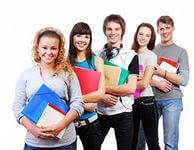 У меня растут годаБудет мне семнадцатьГде работать мне тогда?Чем заниматься?
Вопросы для 1 тура 

Назовите профессию, содержание которой полностью меняется, как только она переходит из мужских рук в женские. 
 
Представитель какой профессии управляет процессами: роста, созревания, уборки урожая? 


Кто из царей знал 14 ремесел? Назовите царя, и не менее 6 занятий, которыми он владел? 

Вопрос с участием сказочных персонажей. Назовите, кем бы мог работать в наши дни Волк из сказки “Волк и семеро козлят”? 

Назовите учебные  заведения нашего района, где можно получить профессию.
Вопросы для 2 тура 

 Кем бы мог работать в наши дни герой мультфильма “Кот Матроскин”? Назовите 3 профессии. 
Представитель какой профессии следит за ростом, очисткой, посадкой? 
Вопрос (Блиц вопрос ответ через 30 сек.)
     Мы на закатеС поля возвращалисьЯдреным потом стылый воздух пахУ каждого обветрено качалосьЗа плечом рубашка на граблях. 
     Назовите профессию человека, написавшего эти строки.  

     "Работа у нас такая - доставлять людям радость". 
В одной пословице эта профессия сравнивается с профессией врача. В гг.  Павлово, Н. Новгород  есть профтехучилище, в которых можно получить эту профессию. Назовите эту профессию.
Вопросы  для 3 тура

Вопрос: “Угадай профессию”. 

Моя профессия на ваш взгляд может показаться легкой, но от нее зависит работа целого коллектива. Эта профессия требует постоянного движения и крепких нервов. Не всегда меня знают в лицо так, как чаще встречаются с моей спиной. Назовите мою профессию. 
Что общего у ЭВМ с коровой? 

Назовите самую сладкую профессию. 

Внимание - “Черный ящик”.В этом ящике находится орудие труда, используемое в работе музыканта, сталевара, врача. Что в ящике?

Кто изучает спрос на товары на предприятиях, в организациях торговли и общественного питания, составляет проекты договоров с поставщиками, следит за поставкой товаров в нужном ассортименте?
Вопросы для 4 тура  

1. Как называется профессия корреспондента, который выезжает на место событий, берет интервью, беседует с людьми, анализирует обстоятельства, выделяет самое существенное и дает по телевидению информацию? 
2. Кто готовит лекарства по рецептам врачей, обеспечивает хранение медикаментов, отпускает готовые лекарства без рецептов, комплектует заказы на медикаменты? 

3. Люди этой профессии наблюдают за птицами в природе, изучают маршруты их перелетов, образ жизни в различных климатических условиях, выводят новые породы птиц. О какой профессии идет речь?  
4. Кто сервирует стол, встречает посетителей, знакомит их с меню, принимает заказы, которые выполняет, рассчитывает посетителей, собирает использованную посуду? 
5. Должностное лицо, которое удостоверяет сделки, оформляет наследные права граждан, договоры, свидетельствует копии документов, юридических актов. О какой профессии идет речь?
При выборе профессии следует учитывать желание, интересы, склонности - все это мы обозначим словом  "хочу"  
Обязательно нужно обратить внимание на возможности личности, т.е. знание, способности, психологические особенности, особенности здоровья - это мы выразим словом "могу".
А также учитывать запросы рынка труда, потребность в кадрах "надо".
В ДОБРЫЙ ПУТЬ!